CONFIDENCE BUILDING | IDENTIFYING STRENGTHS
STRENGTHS INTERVIEW
Five of
’s Strengths
Name of Interviewee
Interviewed by
© 2022 OVERCOMING OBSTACLES
Name
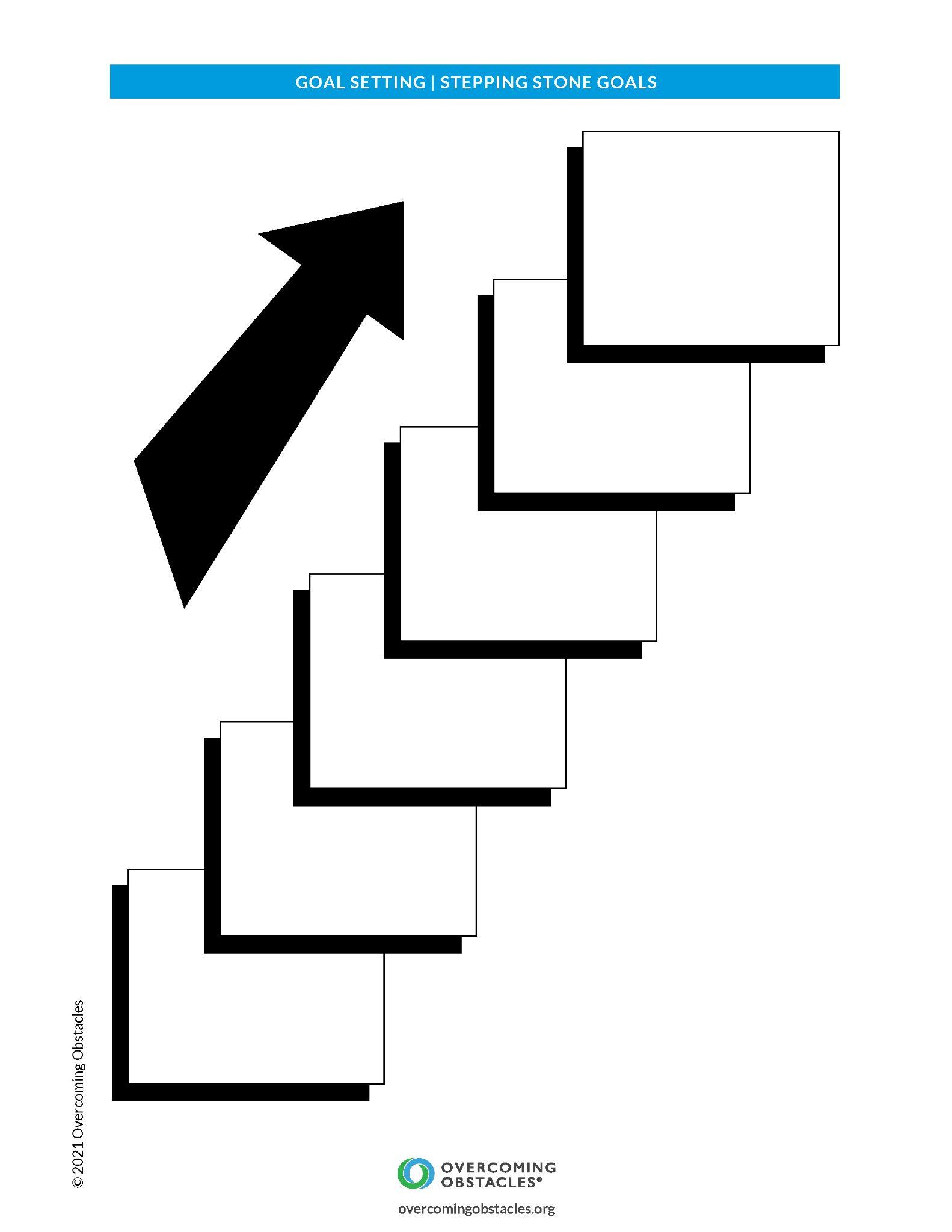